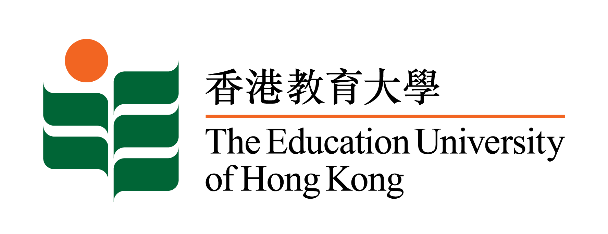 I am Fire (by Jean Marzollo)
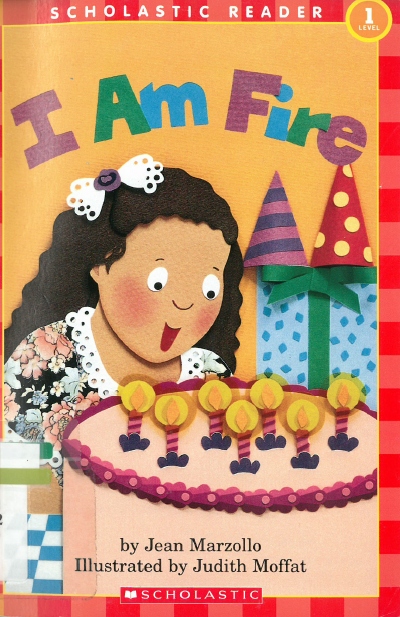 Cheng, Baoqiong Paula; 
Li, Zijia Sharon

The Education University of Hong Kong
Supervisors: Dr Jackie Lee, Dr Rebecca Chen, Dr Angel Ma
1
Cover Page
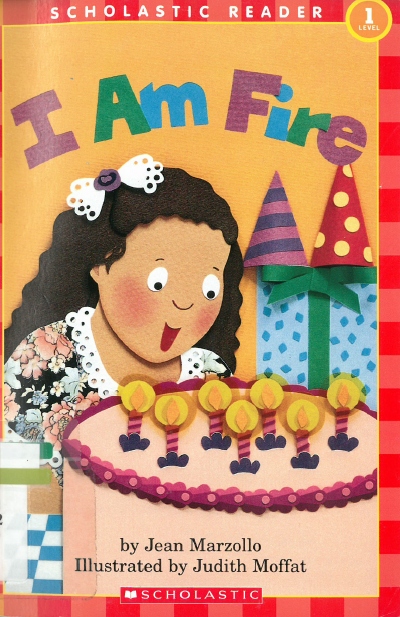 What is on the candle?
Read this book about “fire uses” & “fire safety”.
Supervisors: Dr Jackie Lee, Dr Rebecca Chen, Dr Angel Ma
2
What can fire do?
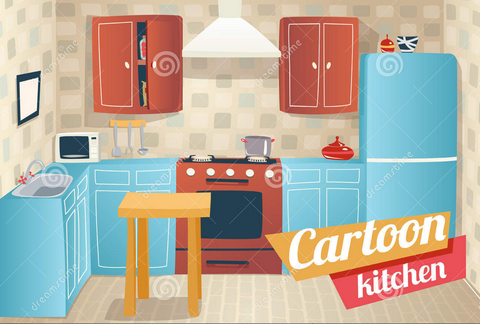 cook food
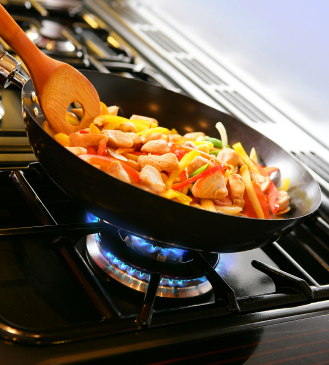 kitchen
Supervisors: Dr Jackie Lee, Dr Rebecca Chen, Dr Angel Ma
3
What can fire do?
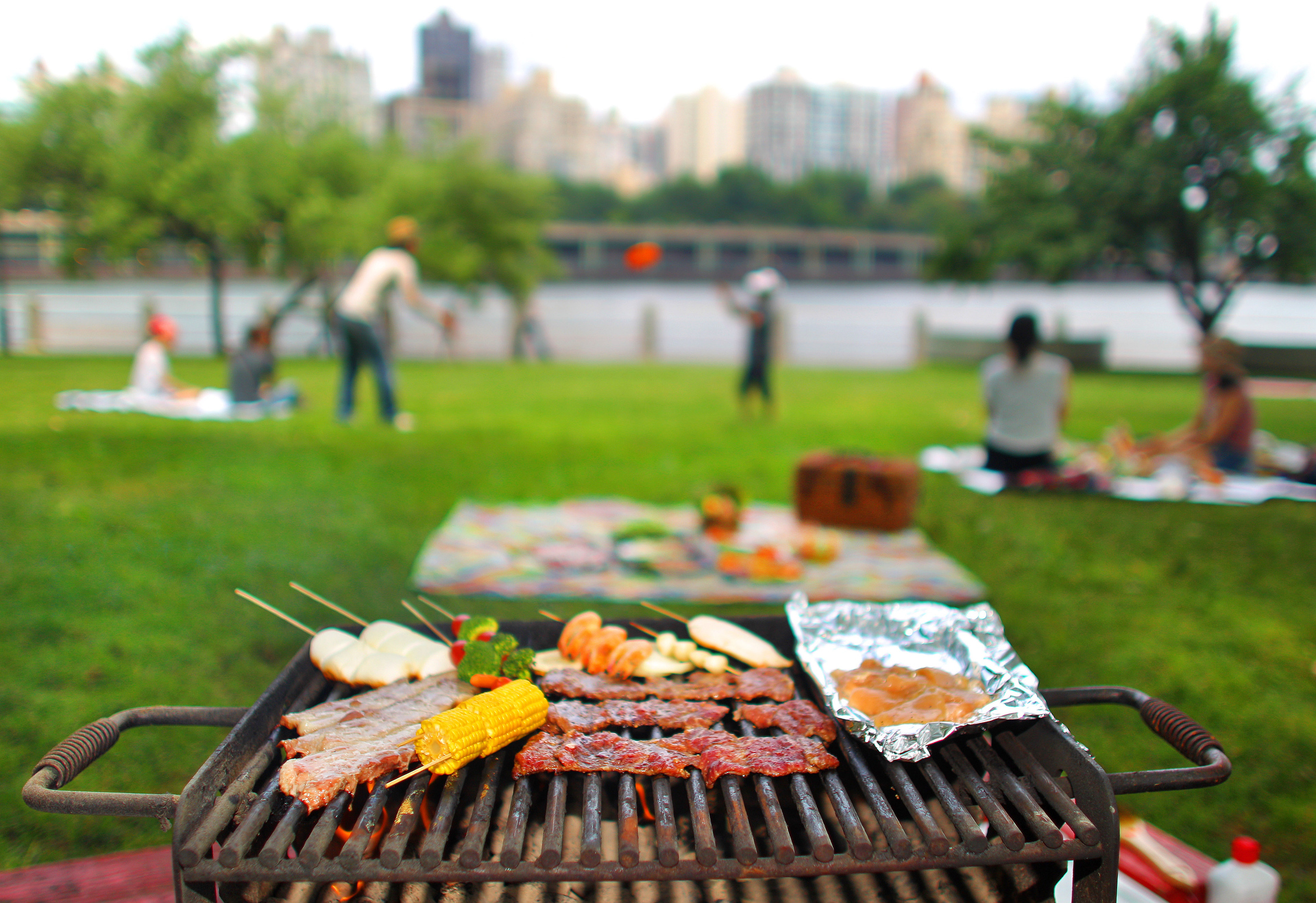 barbeque (BBQ)
Supervisors: Dr Jackie Lee, Dr Rebecca Chen, Dr Angel Ma
4
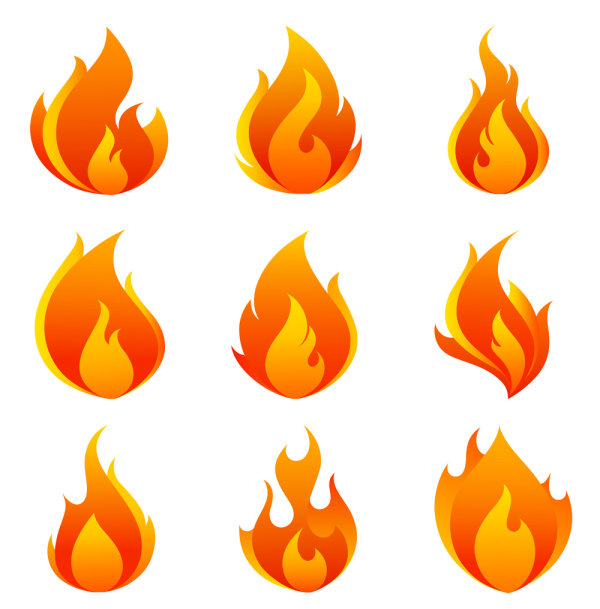 What can fire do?
Supervisors: Dr Jackie Lee, Dr Rebecca Chen, Dr Angel Ma
5
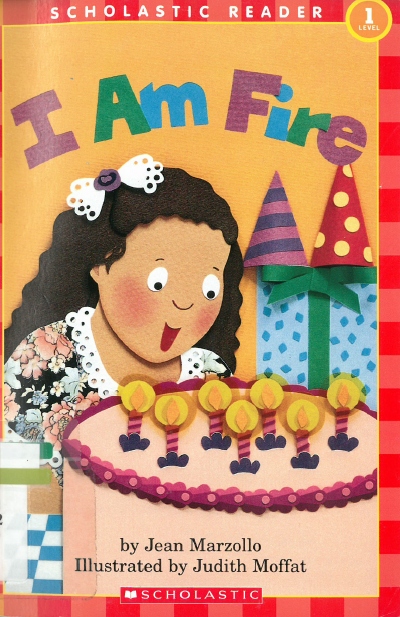 https://www.youtube.com/watch?v=Yo5a22-qgq4
Let’s find out what the author says about fire uses!
Supervisors: Dr Jackie Lee, Dr Rebecca Chen, Dr Angel Ma
6
P. 4
Fire heats your soup.
Supervisors: Dr Jackie Lee, Dr Rebecca Chen, Dr Angel Ma
7
P. 5
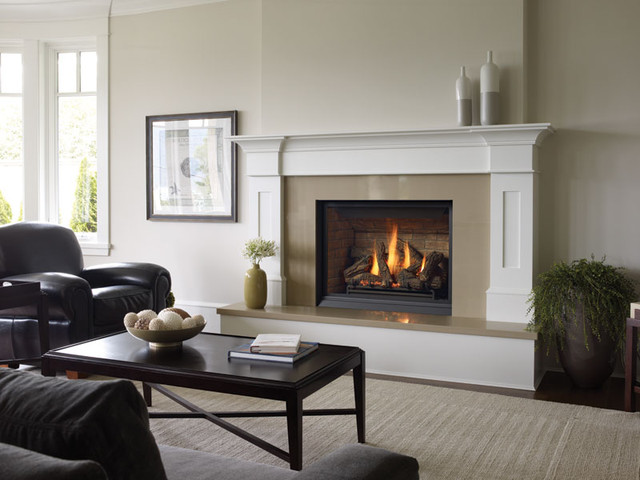 Fire warms your rooms.
Supervisors: Dr Jackie Lee, Dr Rebecca Chen, Dr Angel Ma
8
P. 6
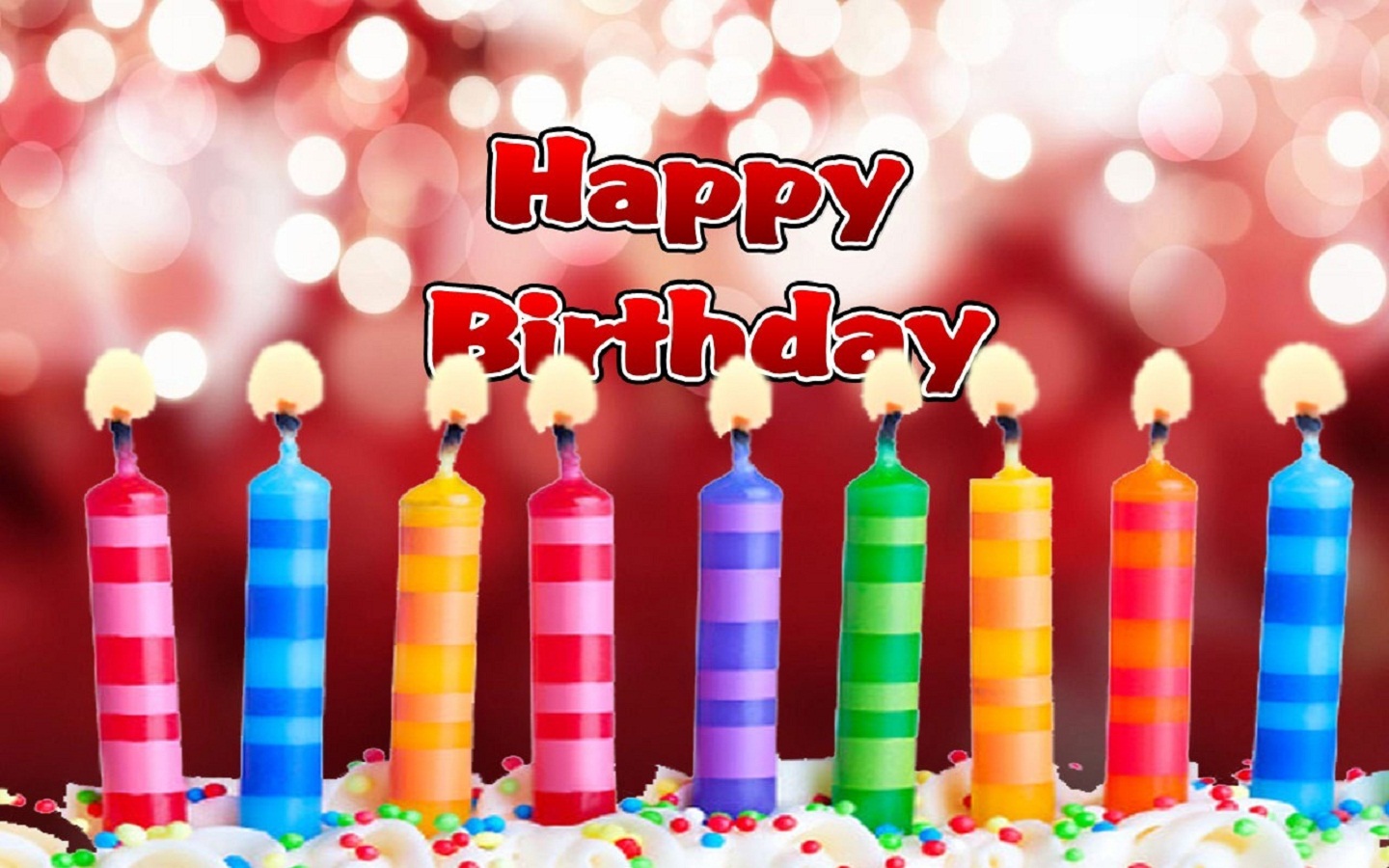 Fire lights your life.
Supervisors: Dr Jackie Lee, Dr Rebecca Chen, Dr Angel Ma
9
P. 4
Fire heats your soup.
Supervisors: Dr Jackie Lee, Dr Rebecca Chen, Dr Angel Ma
10
P. 5
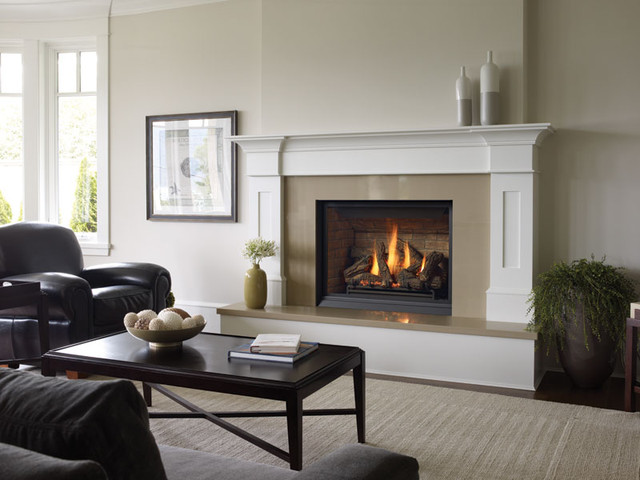 Fire warms your rooms.
Supervisors: Dr Jackie Lee, Dr Rebecca Chen, Dr Angel Ma
11
P. 6
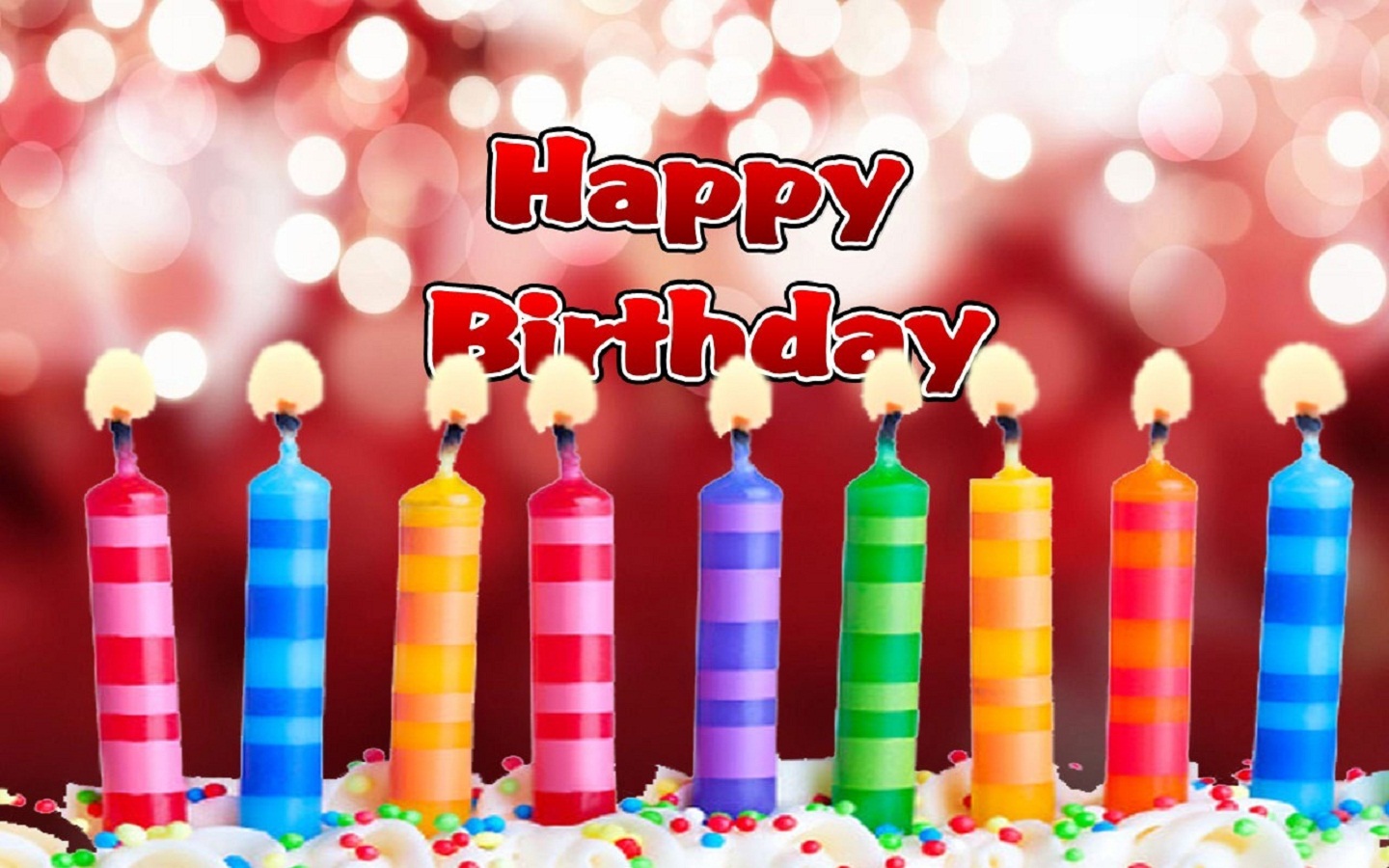 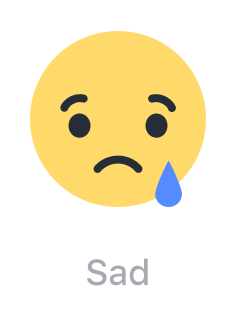 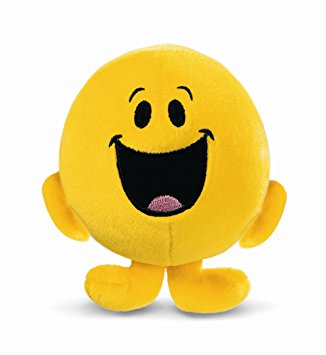 Fire lights your life.
Supervisors: Dr Jackie Lee, Dr Rebecca Chen, Dr Angel Ma
12
(verb) heat soup/milkmake something hot or warm
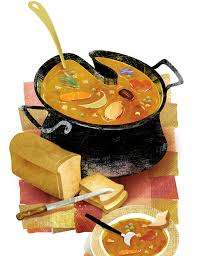 e.g.  My mother heats chicken soup in the pot.
Supervisors: Dr Jackie Lee, Dr Rebecca Chen, Dr Angel Ma
13
(verb) warm one’s room/body

stop feeling cold and start to feel hotter
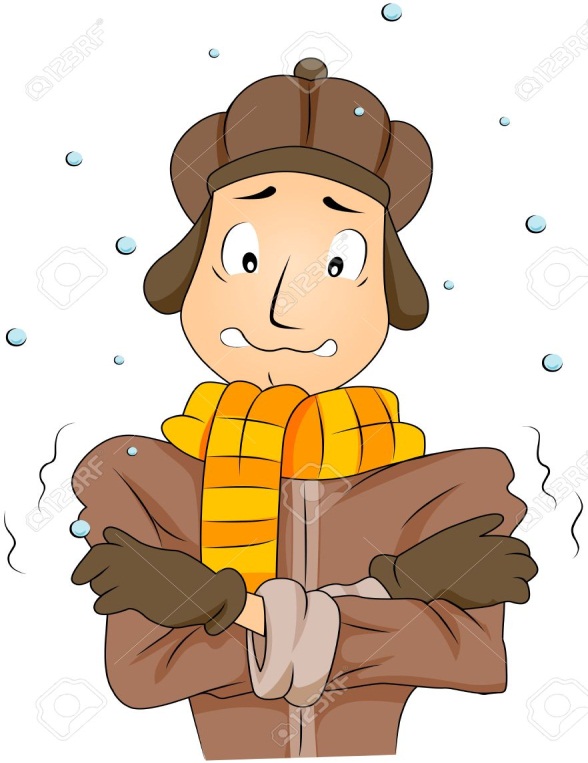 e.g. The blanket warms my body.
Supervisors: Dr Jackie Lee, Dr Rebecca Chen, Dr Angel Ma
14
(verb) light matches/candlesmake something start to burn
matches
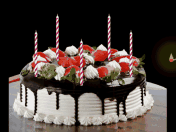 e.g.  Tim lights candles on his birthday cake.
Supervisors: Dr Jackie Lee, Dr Rebecca Chen, Dr Angel Ma
15
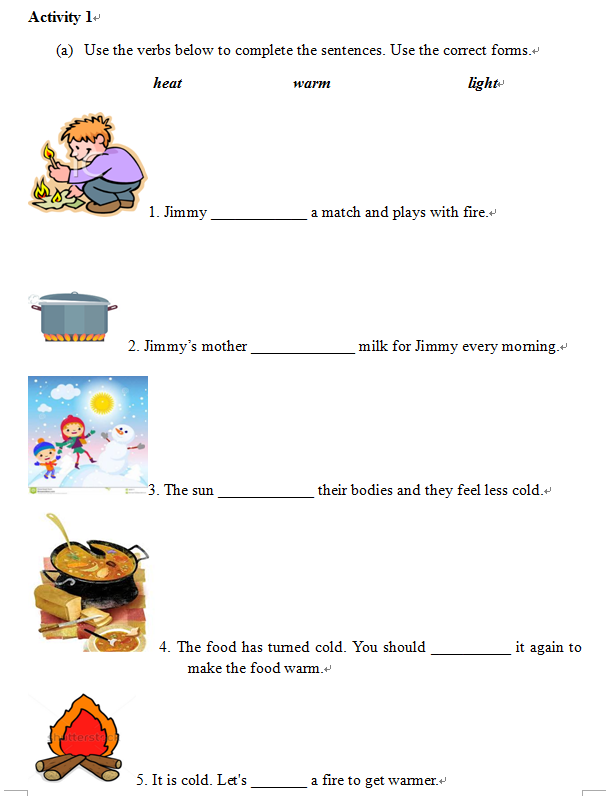 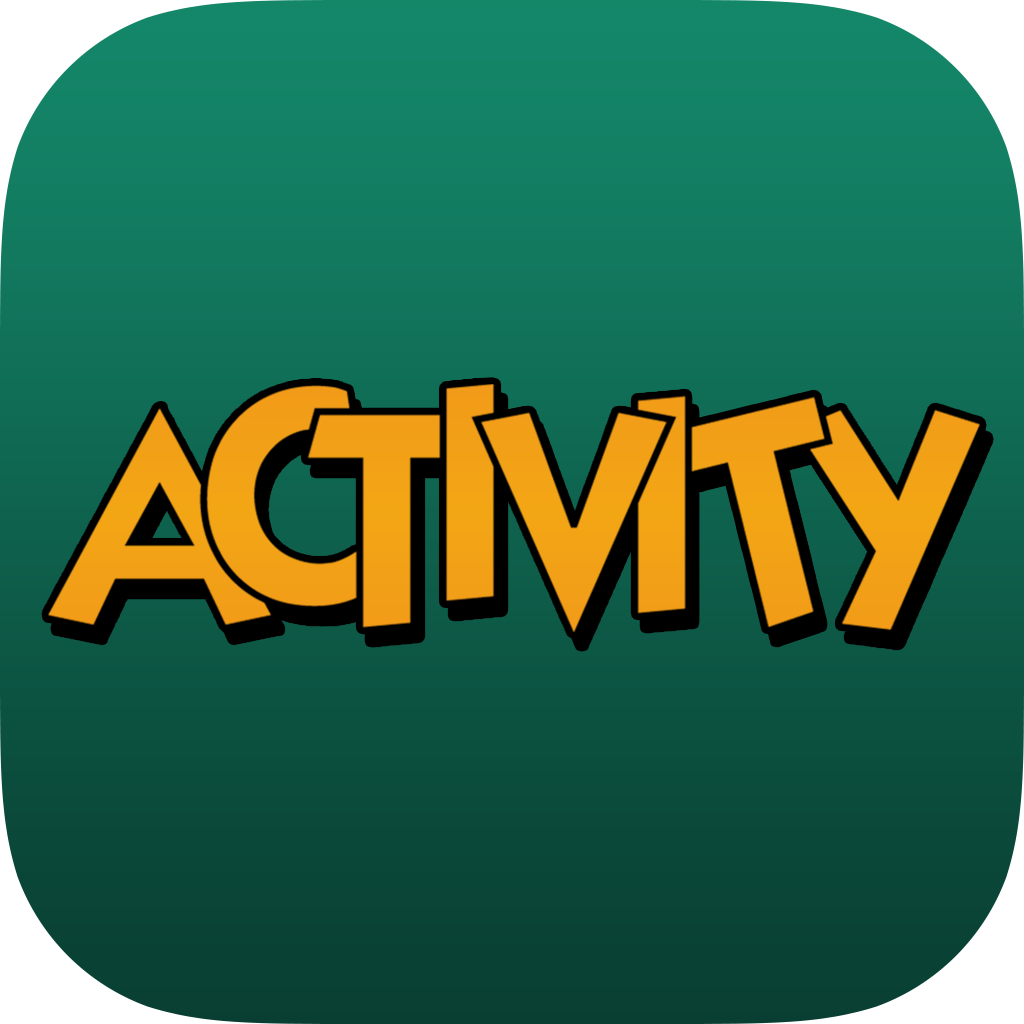 Supervisors: Dr Jackie Lee, Dr Rebecca Chen, Dr Angel Ma
16
Use the verbs below to complete the sentences. Use the correct forms.

     heat              warm                 light
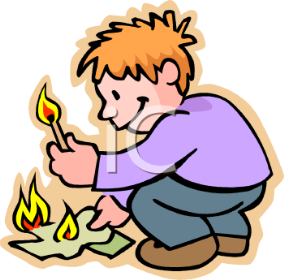 lights
1. Jimmy ____________ a match and plays with fire.
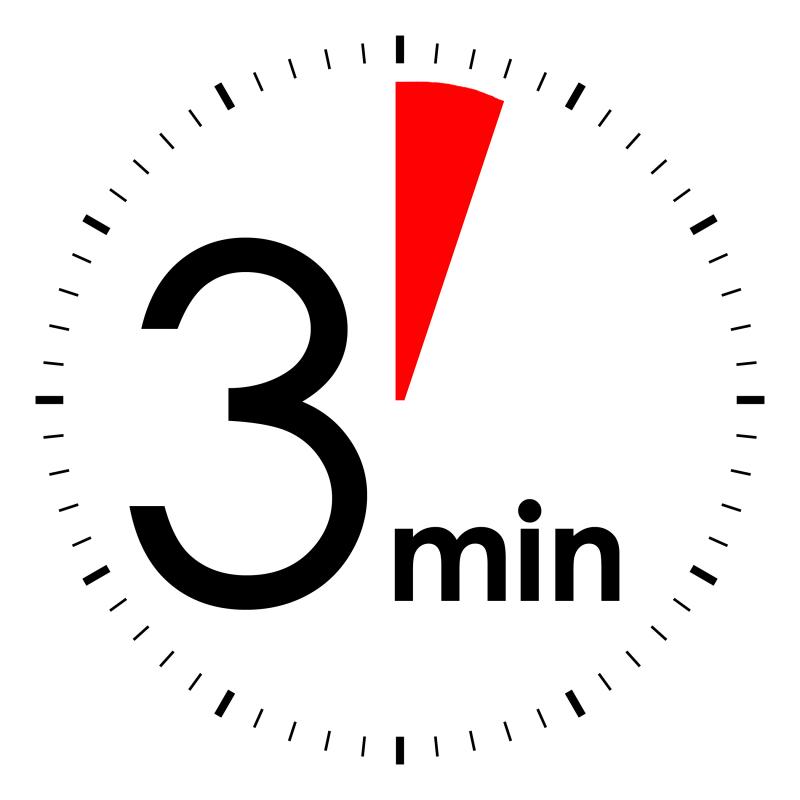 Supervisors: Dr Jackie Lee, Dr Rebecca Chen, Dr Angel Ma
17
Answers for Activity 1 (a):
heats
2. Jimmy’s mother _____________ milk for Jimmy every morning. 

3. The sun ____________ their bodies and they feel less cold.

4. The food has turned cold. You should __________ it again to make the food hot.

5. It is cold. Let's _______ a fire to get warmer.
warms
heat
light
Supervisors: Dr Jackie Lee, Dr Rebecca Chen, Dr Angel Ma
18
Other uses of fire:
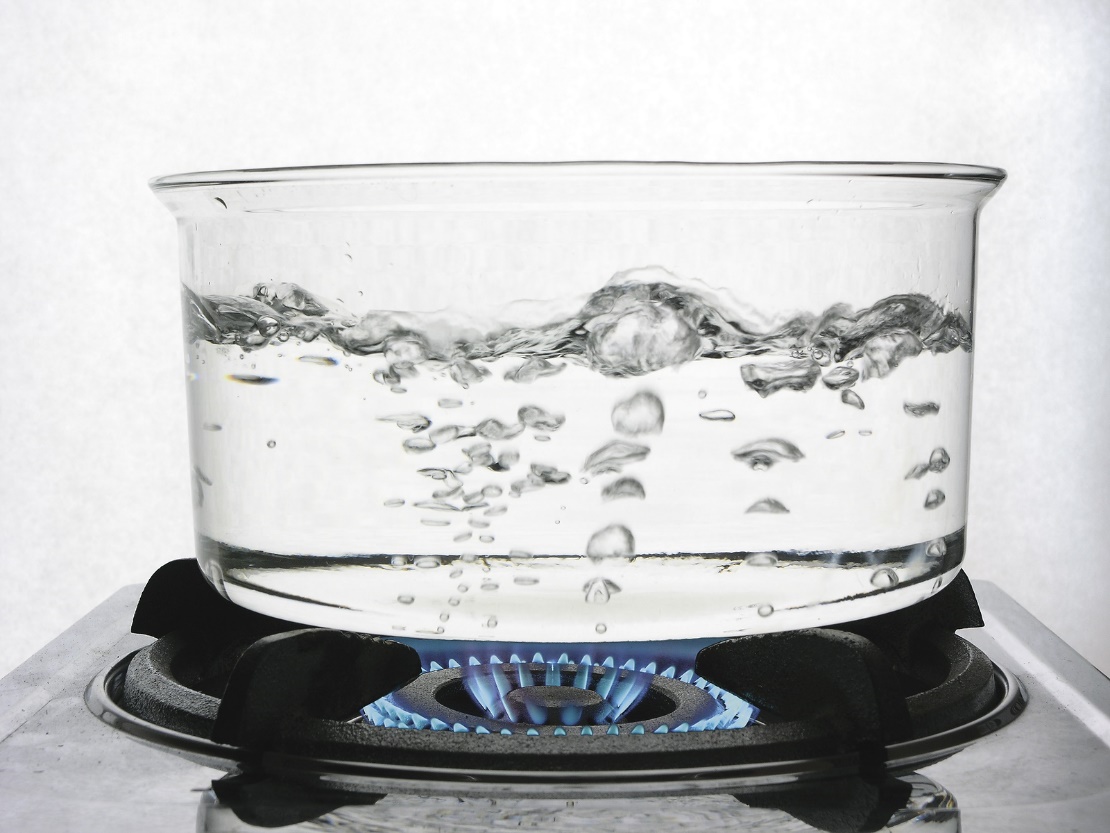 boil        water
Gas fire can _____  _____.
Supervisors: Dr Jackie Lee, Dr Rebecca Chen, Dr Angel Ma
19
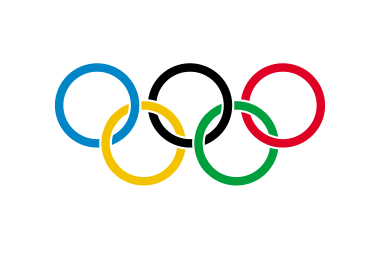 Fire can make a ______.
torch
Supervisors: Dr Jackie Lee, Dr Rebecca Chen, Dr Angel Ma
20
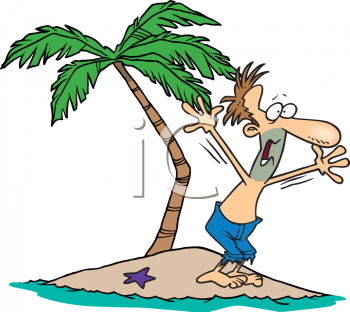 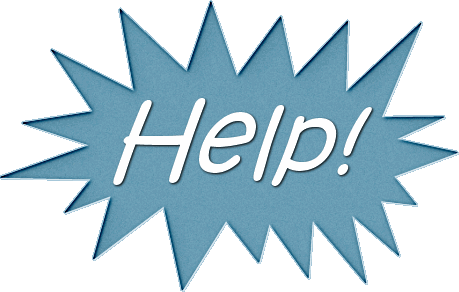 Fire can be a signal for _____.
help
Supervisors: Dr Jackie Lee, Dr Rebecca Chen, Dr Angel Ma
21
P. 7
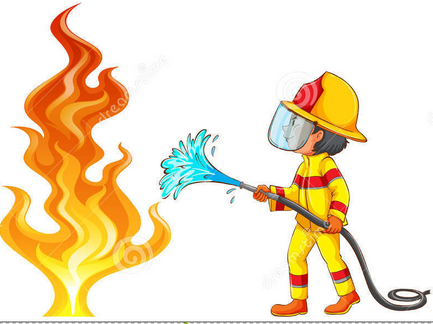 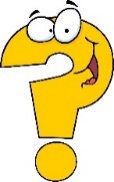 But watch out! Fire can be harmful.
Supervisors: Dr Jackie Lee, Dr Rebecca Chen, Dr Angel Ma
22
watch out = be careful
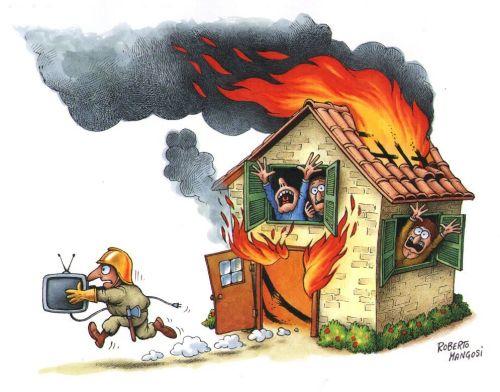 e.g. Watch out! The house is on fire.
Supervisors: Dr Jackie Lee, Dr Rebecca Chen, Dr Angel Ma
23
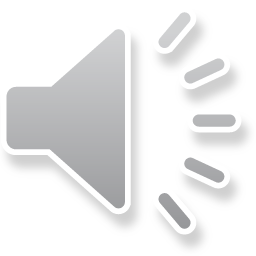 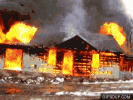 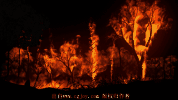 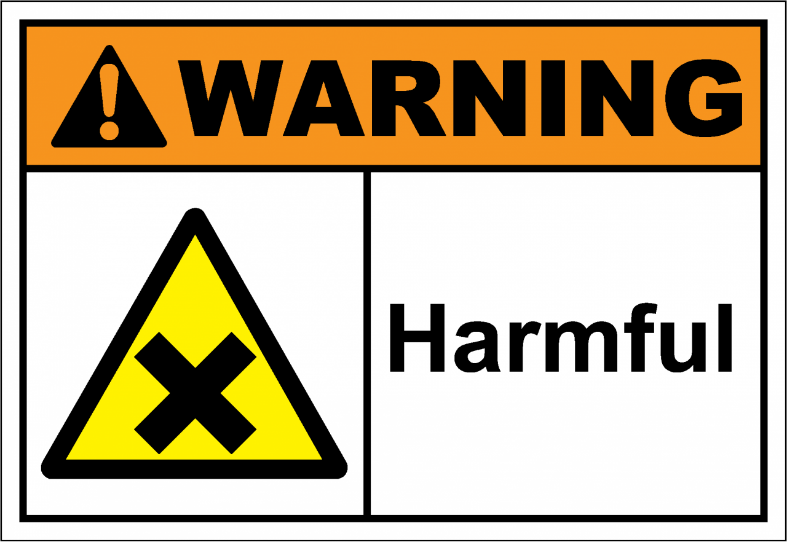 Supervisors: Dr Jackie Lee, Dr Rebecca Chen, Dr Angel Ma
24
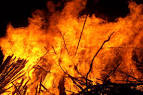 Fire is dangerous!
Supervisors: Dr Jackie Lee, Dr Rebecca Chen, Dr Angel Ma
25
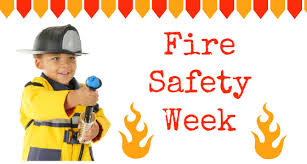 What should we do to prevent fire?
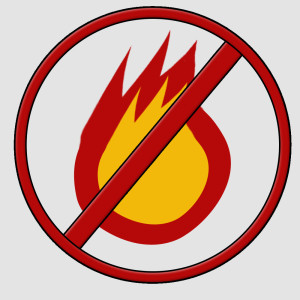 Supervisors: Dr Jackie Lee, Dr Rebecca Chen, Dr Angel Ma
26
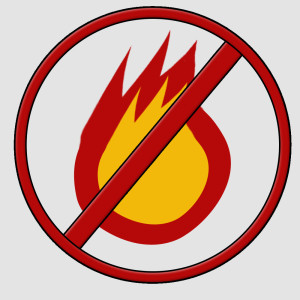 (verb) prevent firestop something from happening
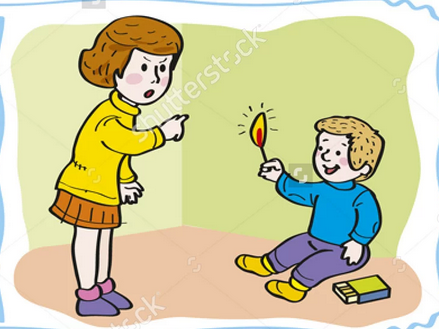 e.g. Mother tells Tom not to play with matches to prevent fire.
Supervisors: Dr Jackie Lee, Dr Rebecca Chen, Dr Angel Ma
27
What should you do to prevent fire at home?
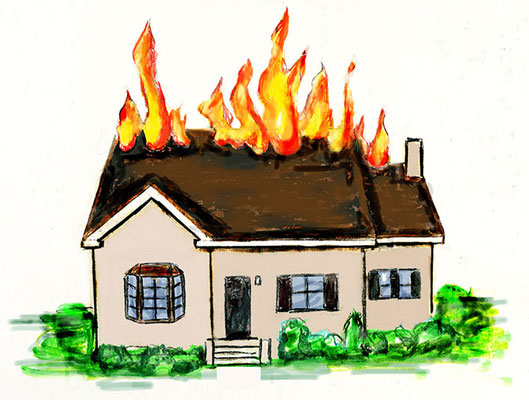 Supervisors: Dr Jackie Lee, Dr Rebecca Chen, Dr Angel Ma
28
p.8
Children can help to prevent fires. 
If you find matches, 
give them to a grown-up. 
Do not try to light them.
What should you do?
Supervisors: Dr Jackie Lee, Dr Rebecca Chen, Dr Angel Ma
29
p. 9
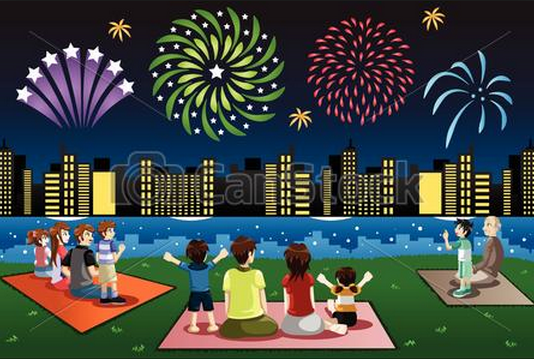 Watch fireworks with a grown-up.  Stay way back.
Supervisors: Dr Jackie Lee, Dr Rebecca Chen, Dr Angel Ma
30
p. 10
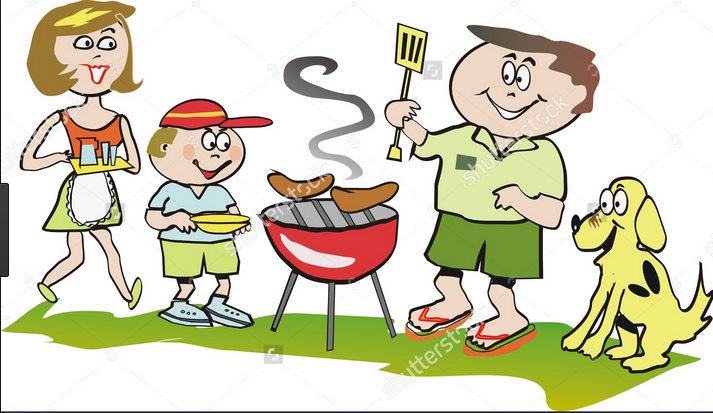 Fire is hot. 
Don't touch fire. 
Don't touch hot things. Just look.
Should you touch fire or hot things?
Supervisors: Dr Jackie Lee, Dr Rebecca Chen, Dr Angel Ma
31
p. 11
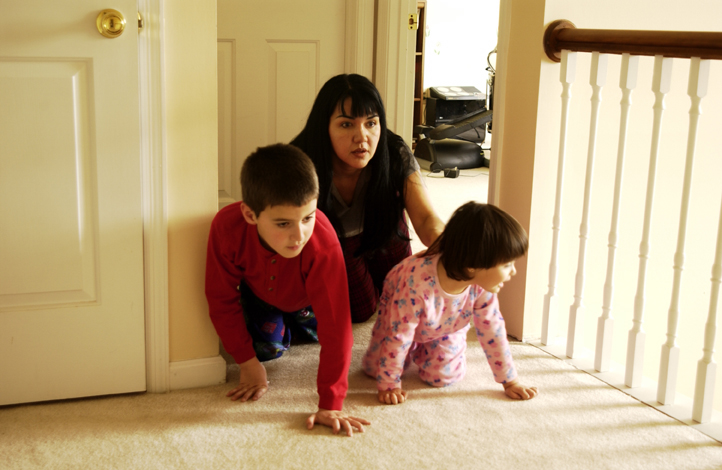 What are they doing?
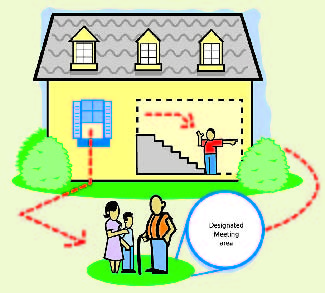 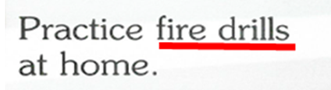 Supervisors: Dr Jackie Lee, Dr Rebecca Chen, Dr Angel Ma
32
p. 12
Have a place to meet.
Supervisors: Dr Jackie Lee, Dr Rebecca Chen, Dr Angel Ma
33
p. 13
Practice fire drills at school, too.
Supervisors: Dr Jackie Lee, Dr Rebecca Chen, Dr Angel Ma
34
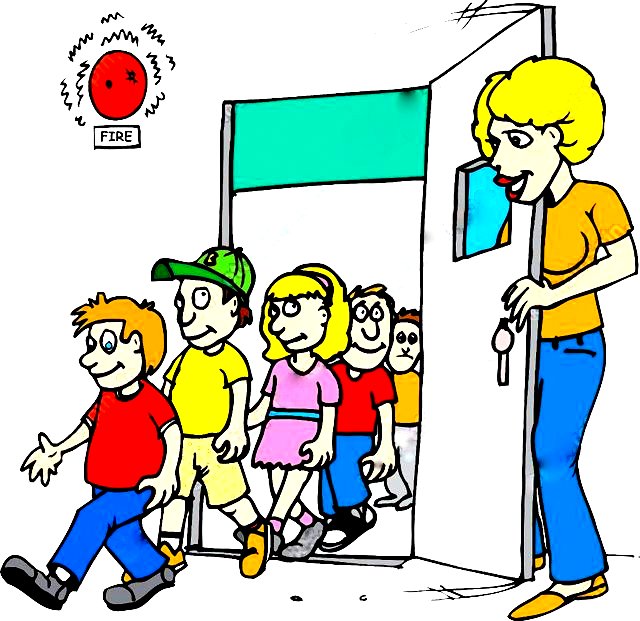 (verb) practise fire drillsto do an activity regularly
e.g. Students practise fire drills with teachers.
Supervisors: Dr Jackie Lee, Dr Rebecca Chen, Dr Angel Ma
35
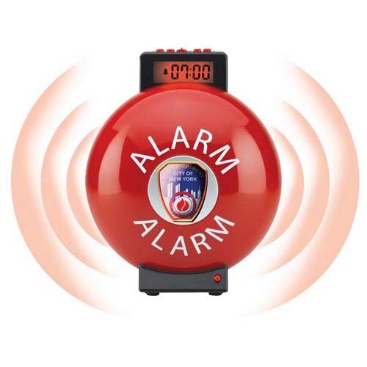 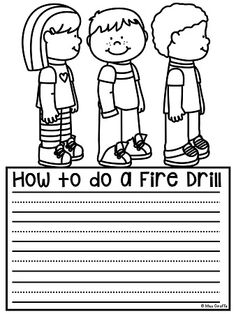 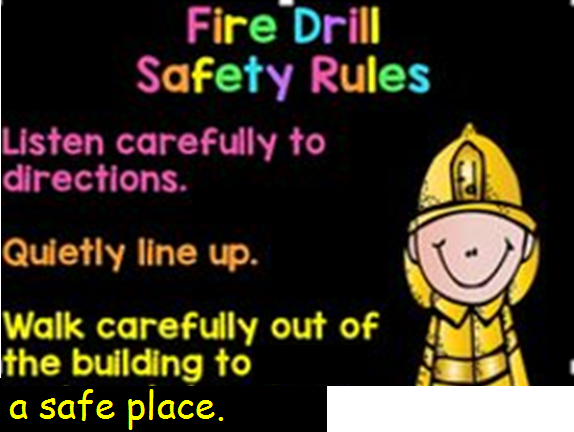 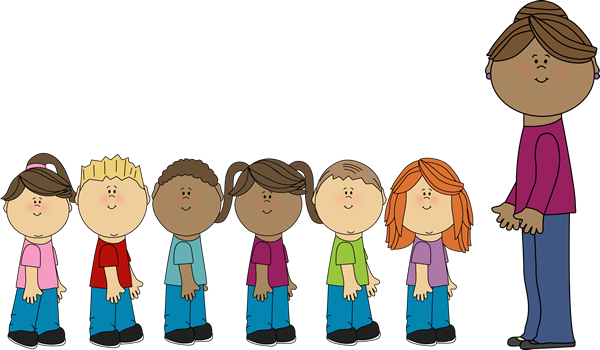 Supervisors: Dr Jackie Lee, Dr Rebecca Chen, Dr Angel Ma
36
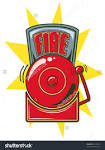 When a fire breaks out, what should we do?
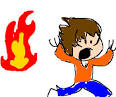 Supervisors: Dr Jackie Lee, Dr Rebecca Chen, Dr Angel Ma
37
p. 14
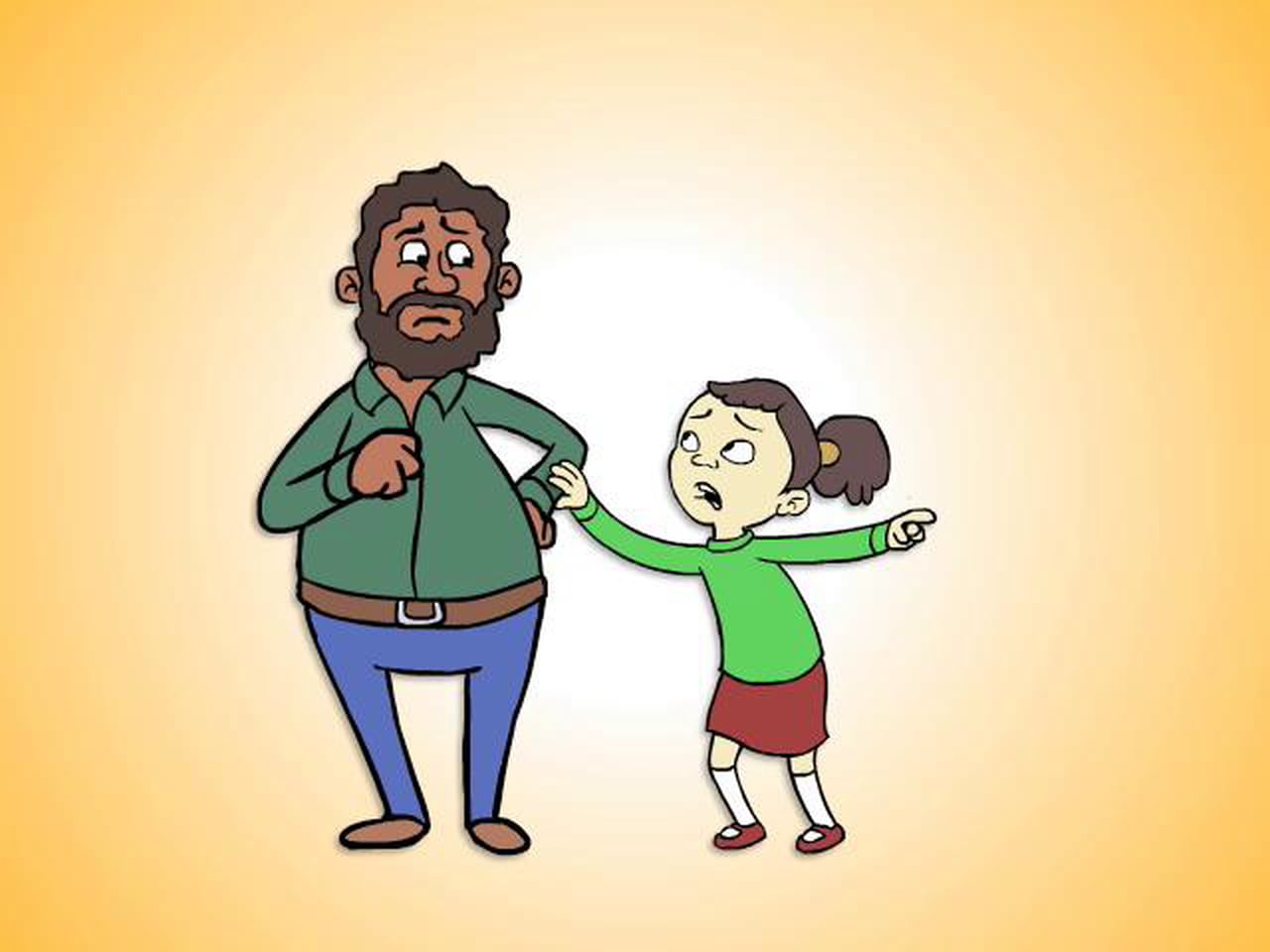 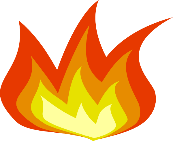 If you see a fire start,
 tell a grown-up quickly.
Supervisors: Dr Jackie Lee, Dr Rebecca Chen, Dr Angel Ma
38
p. 15
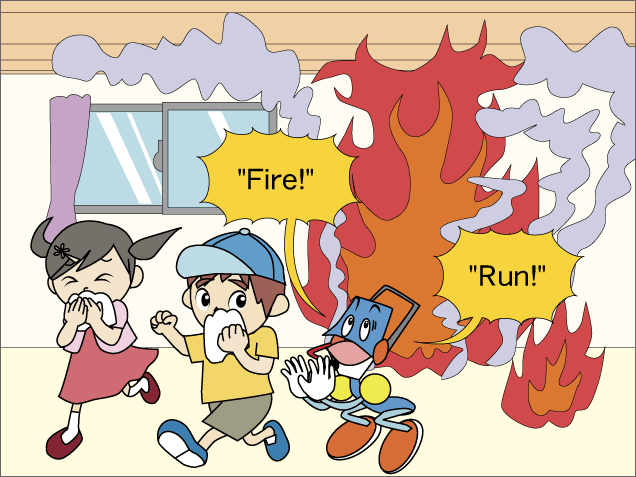 If you are inside a building that's on  fire, go out.
Supervisors: Dr Jackie Lee, Dr Rebecca Chen, Dr Angel Ma
39
p. 15
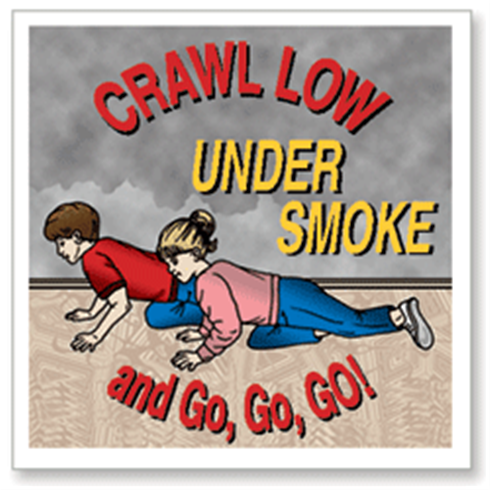 If there is smoke, crawl under it. Stay low and go. 
Don't go back inside.
Supervisors: Dr Jackie Lee, Dr Rebecca Chen, Dr Angel Ma
40
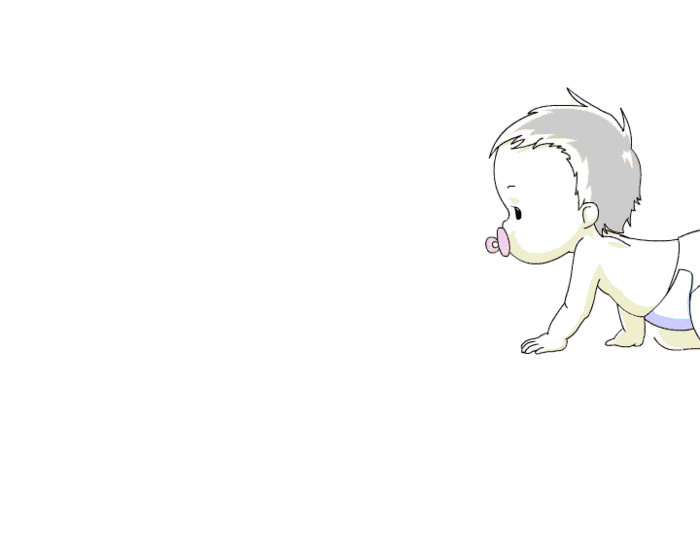 (verb) crawl under smoke to move forward on hands and knees
Supervisors: Dr Jackie Lee, Dr Rebecca Chen, Dr Angel Ma
41
p. 16
If your clothes are on fire, 
stop where you are. 
Drop to the ground. 
Roll over and over to smother the flames.
Remember these three words. 
Stop. Drop. Roll.
Supervisors: Dr Jackie Lee, Dr Rebecca Chen, Dr Angel Ma
42
（verb）smother a fireto make a fire stop burning by covering it with something.
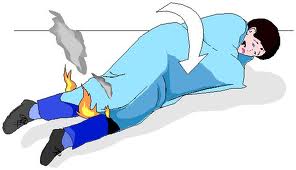 Supervisors: Dr Jackie Lee, Dr Rebecca Chen, Dr Angel Ma
43
p. 17
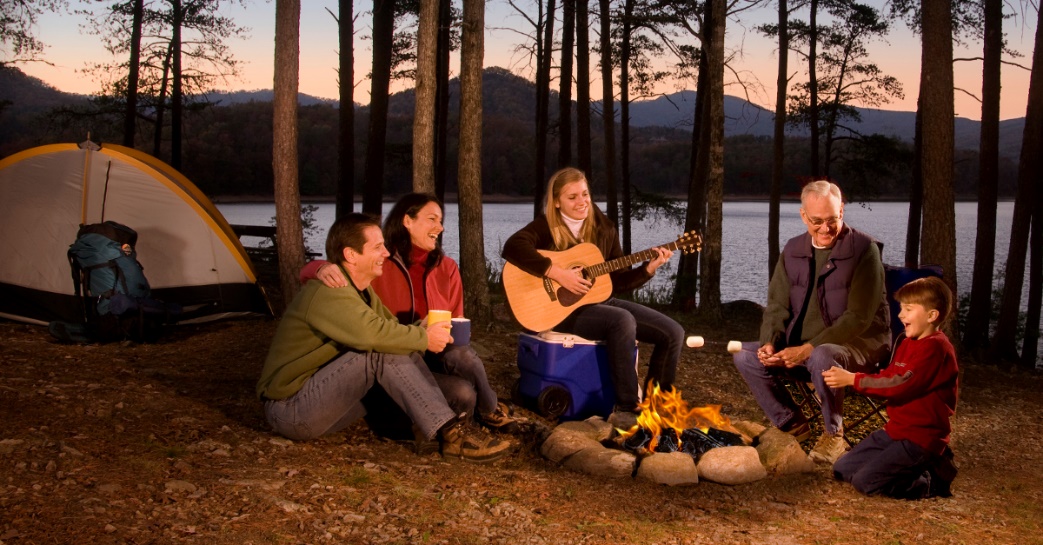 If you want to know more about fire, ask a grown-up.
Supervisors: Dr Jackie Lee, Dr Rebecca Chen, Dr Angel Ma
44
p. 18
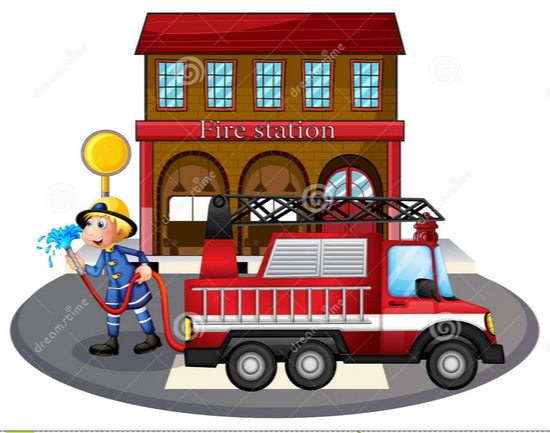 Learn how to call the fire department where you live.
Supervisors: Dr Jackie Lee, Dr Rebecca Chen, Dr Angel Ma
45
Revision
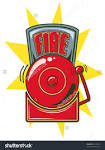 When a fire breaks out, what should we do?
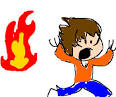 Supervisors: Dr Jackie Lee, Dr Rebecca Chen, Dr Angel Ma
46
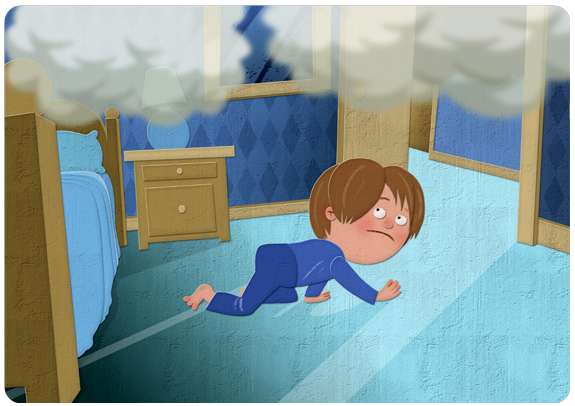 e.g. If the house is on fire, children should crawl under the smoke towards the door.
Supervisors: Dr Jackie Lee, Dr Rebecca Chen, Dr Angel Ma
47
If your clothes are on fire, 
stop where you are
drop to the        ground
roll over and over
e.g. When your clothes are on fire, stop where you are, drop to the ground and roll over and over until the fire is out.
Supervisors: Dr Jackie Lee, Dr Rebecca Chen, Dr Angel Ma
48
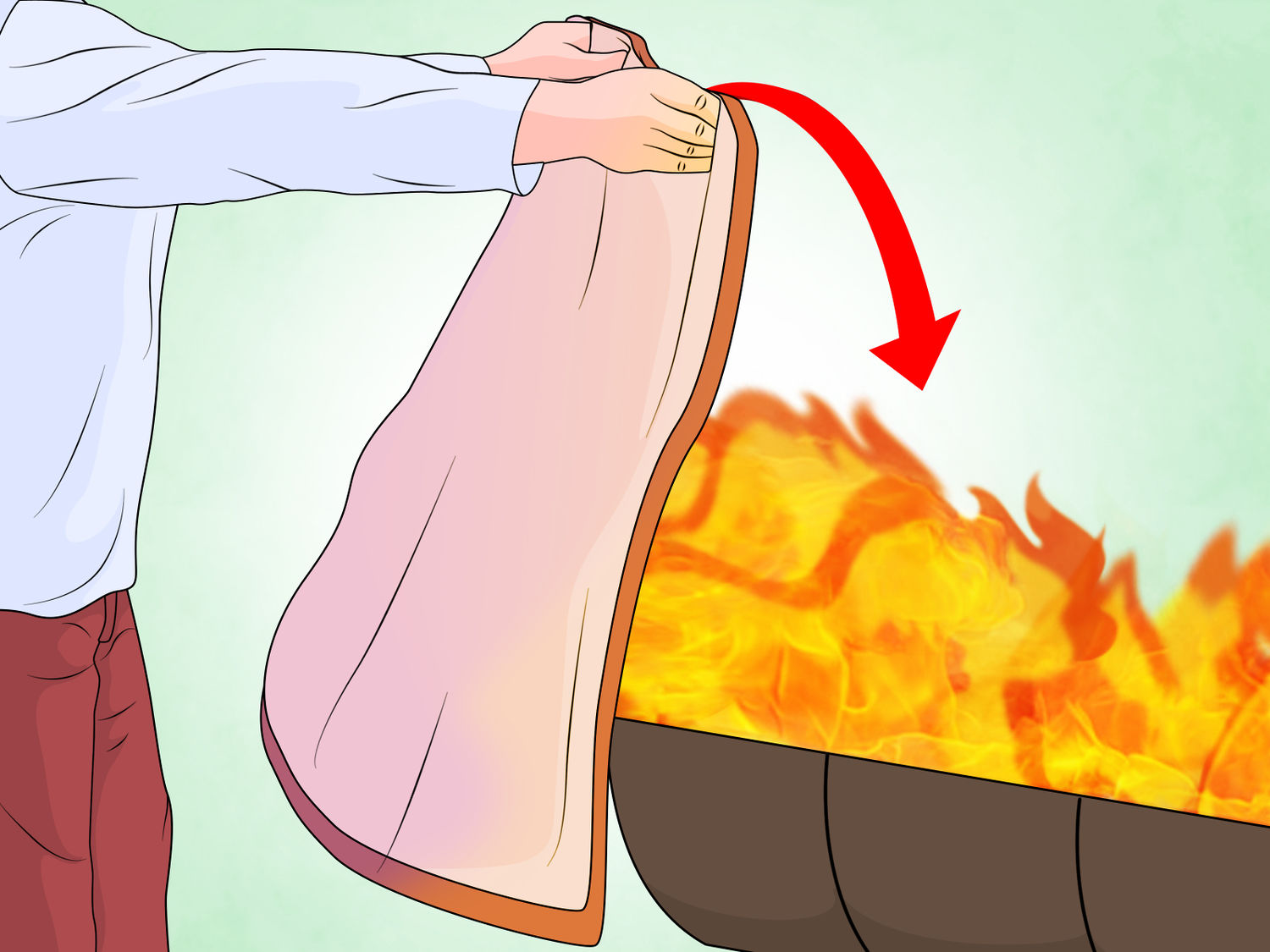 e.g. Tim’s father used a fire blanket to smother the fire.
Supervisors: Dr Jackie Lee, Dr Rebecca Chen, Dr Angel Ma
49
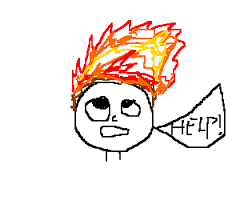 Fire Song
See a fire  
Tell a grown-up

There is smoke 
Crawl and go

A building on fire
go outside

Clothes on fire
Stop, drop, and roll
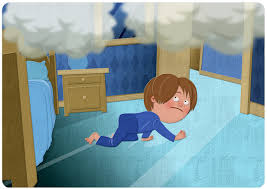 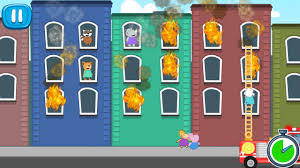 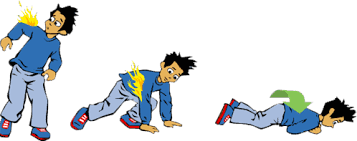 Supervisors: Dr Jackie Lee, Dr Rebecca Chen, Dr Angel Ma
50
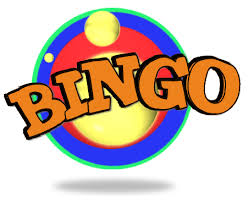 Bingo game
Prepare several sets of cards with different sentences on each card.
Give one card to each student.
Teacher reads out the selected verbs one by one.
Ss check if the verbs can fill in the blank in each sentence.
The student who first completes all the sentences on the card should  say ‘Bingo!’ and  then read aloud the sentences.
Other students decide whether the answers are correct.
Supervisors: Dr Jackie Lee, Dr Rebecca Chen, Dr Angel Ma
51
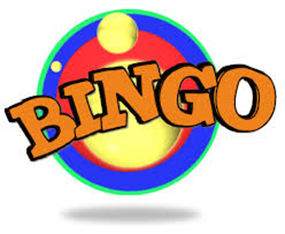 Bingo Game
Examples:
Card 1
Fire is harmful, so we should learn how to _____ fire.
Students ______ fire drills at school once a month.
Children should ______ under the fire when the house is on fire.
Card 2
When your clothes are on fire, _____ where you are.
When your clothes are on fire, ______ to the ground.
When your clothes are on fire, ______ over and over.
Supervisors: Dr Jackie Lee, Dr Rebecca Chen, Dr Angel Ma
52
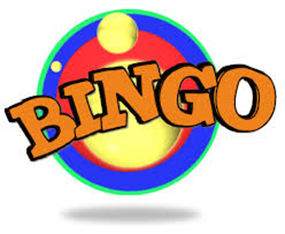 Bingo Game
Card 3
Children should not  ______ matches by themselves.
Two cups of hot milk _______ my body.
My parents _______ chicken soup in the pot.
Supervisors: Dr Jackie Lee, Dr Rebecca Chen, Dr Angel Ma
53
Activity 2(a) What should/shouldn't you do with fire? The first two have been done as examples.
Supervisors: Dr Jackie Lee, Dr Rebecca Chen, Dr Angel Ma
54
2. Watch out!
2. Do not try to light them (matches).
3. Don’t touch hot things.
3. Watch fireworks with a grown-up.
4. Stay way back.
4. Don’t go back inside.
5. Practice fire drills at home.
6. Tell a grown-up quickly.
7. Stay low and go.
Check Your Answers
8. Go out.
9. Drop to the ground.
10. Roll over and over to smother the flames.
11. Ask a grown-up.
12. Learn how to call the fire department.
Supervisors: Dr Jackie Lee, Dr Rebecca Chen, Dr Angel Ma
55
2. Watch out!
2. Do not try to light them (matches).
3. Don’t touch hot things.
3. Watch fireworks with a grown-up.
4. Stay way back.
4. Don’t go back inside.
5. Practice fire drills at home.
6. Tell a grown-up quickly.
7. Stay low and go.
8. Go out.
9. Drop to the ground.
10. Roll over and over to smother the flames.
11. Ask a grown-up.
12. Learn how to call the fire department.
Supervisors: Dr Jackie Lee, Dr Rebecca Chen, Dr Angel Ma
56
Activity 2 (b)1.When you tell people not to do something, you can start the sentence with           (Do / Don’t). 2.When you tell people to do something, you can start the sentence with a               (verb / noun).
Supervisors: Dr Jackie Lee, Dr Rebecca Chen, Dr Angel Ma
57
Let’s watch a video about fire safety!(https://www.youtube.com/watch?v=qM8jW4sRfRk&t=1s from 4’20’’ to 11’05’’)
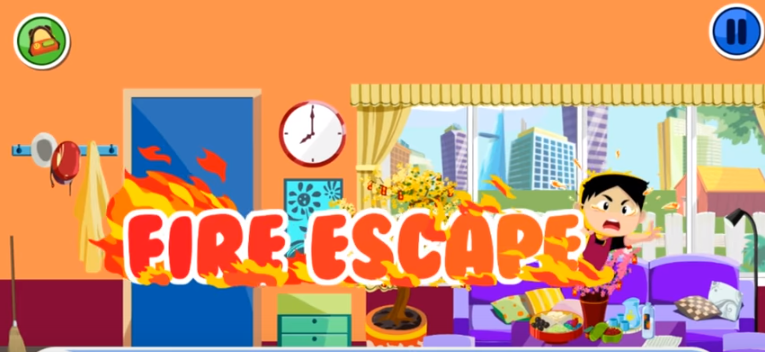 Supervisors: Dr Jackie Lee, Dr Rebecca Chen, Dr Angel Ma
58
Activity 3
×
√
×
√
×
×
Supervisors: Dr Jackie Lee, Dr Rebecca Chen, Dr Angel Ma
59
Activity 3
√
×
×
×
√
×
Supervisors: Dr Jackie Lee, Dr Rebecca Chen, Dr Angel Ma
60
Activity 3
×
×
√
×
√
×
√
Supervisors: Dr Jackie Lee, Dr Rebecca Chen, Dr Angel Ma
61
Activity 3
×
√
Supervisors: Dr Jackie Lee, Dr Rebecca Chen, Dr Angel Ma
62
Safety measures
(1) School Safety
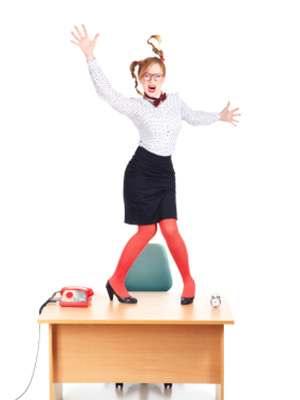 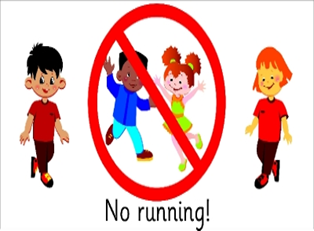 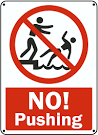 Supervisors: Dr Jackie Lee, Dr Rebecca Chen, Dr Angel Ma
63
(2) Road Safety
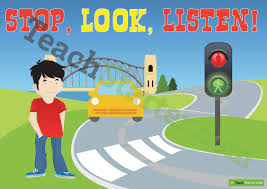 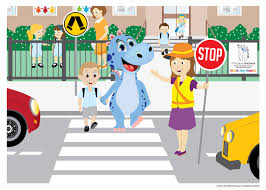 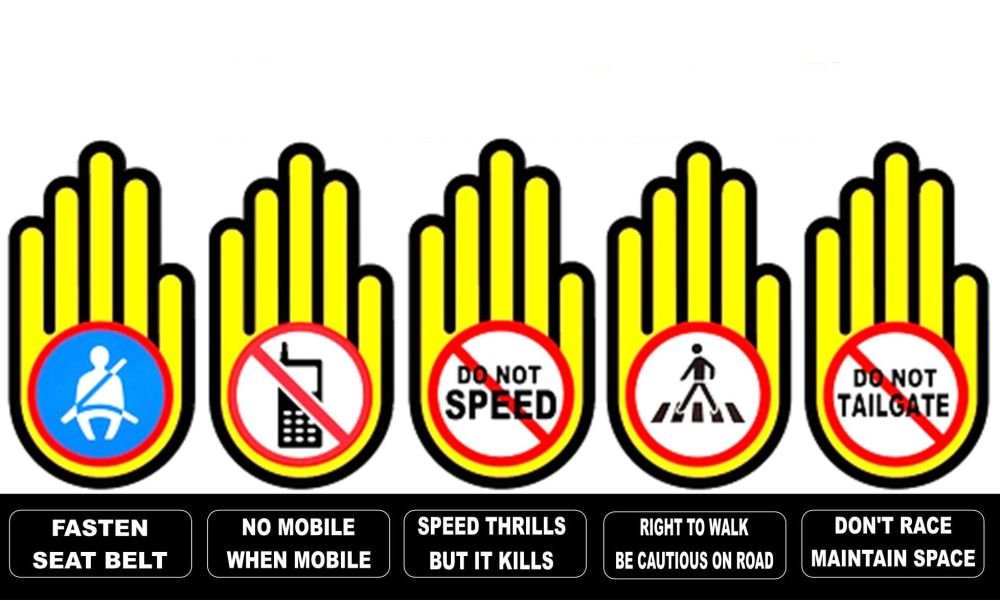 Supervisors: Dr Jackie Lee, Dr Rebecca Chen, Dr Angel Ma
64
(3) Water Safety
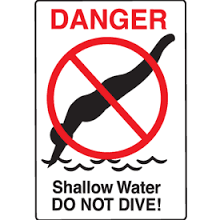 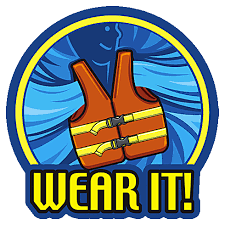 Supervisors: Dr Jackie Lee, Dr Rebecca Chen, Dr Angel Ma
65
Let’s design a poster!
_________ safety tips
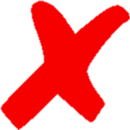 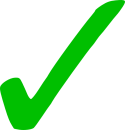 do
don’t
Supervisors: Dr Jackie Lee, Dr Rebecca Chen, Dr Angel Ma
66